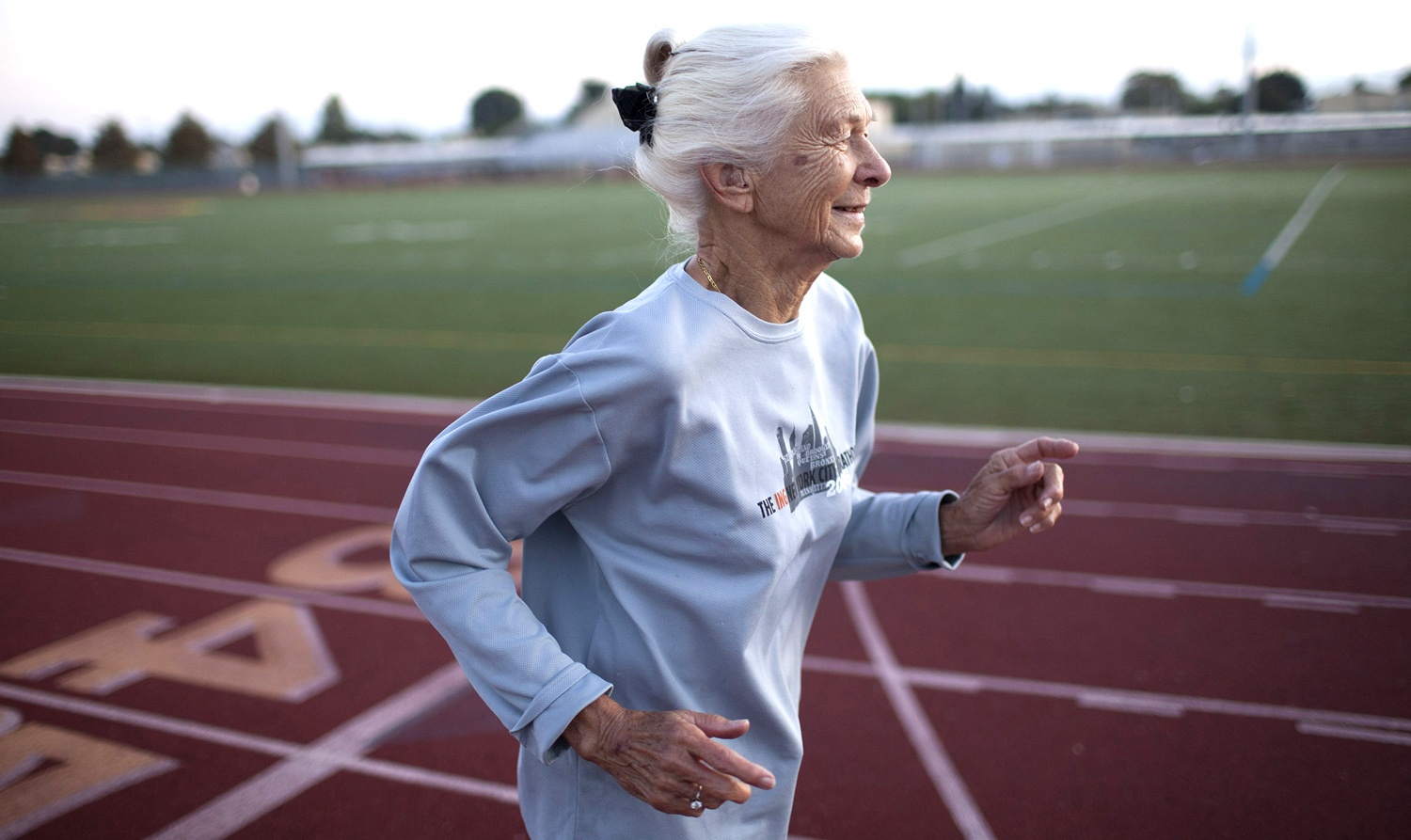 СОЦІАЛЬНІ ПОСЛУГИ. 
ПОСЛУГИ ГРОМАДЯНАМ ПОХИЛОГО ВІКУ
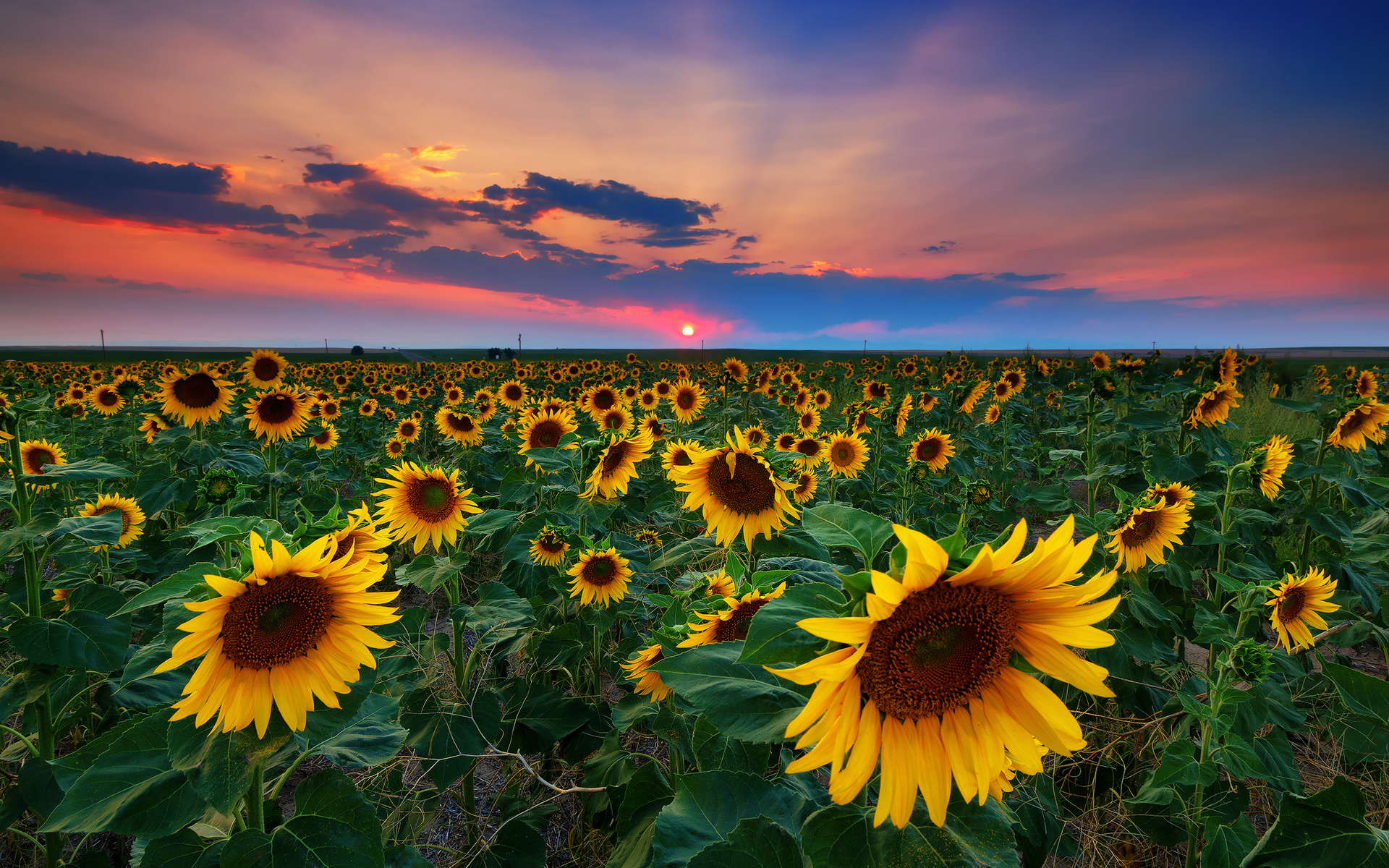 Комунальний
сектор
Недержавний
сектор
*
повної інформації нема
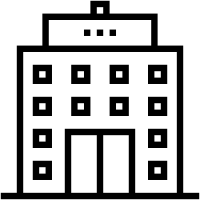 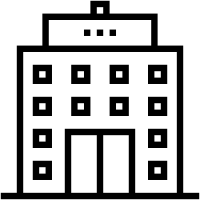 2 000
суб’єктів
200
суб’єктів
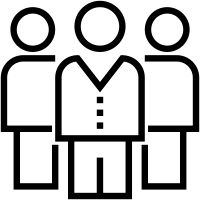 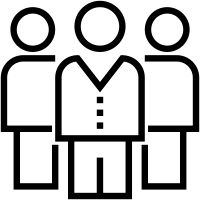 3 000 000
осіб
4 000
осіб
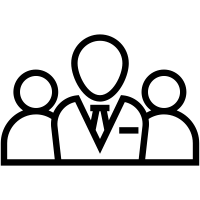 90 000
працівників
67,8 тис непрацюючих  фізичних осіб
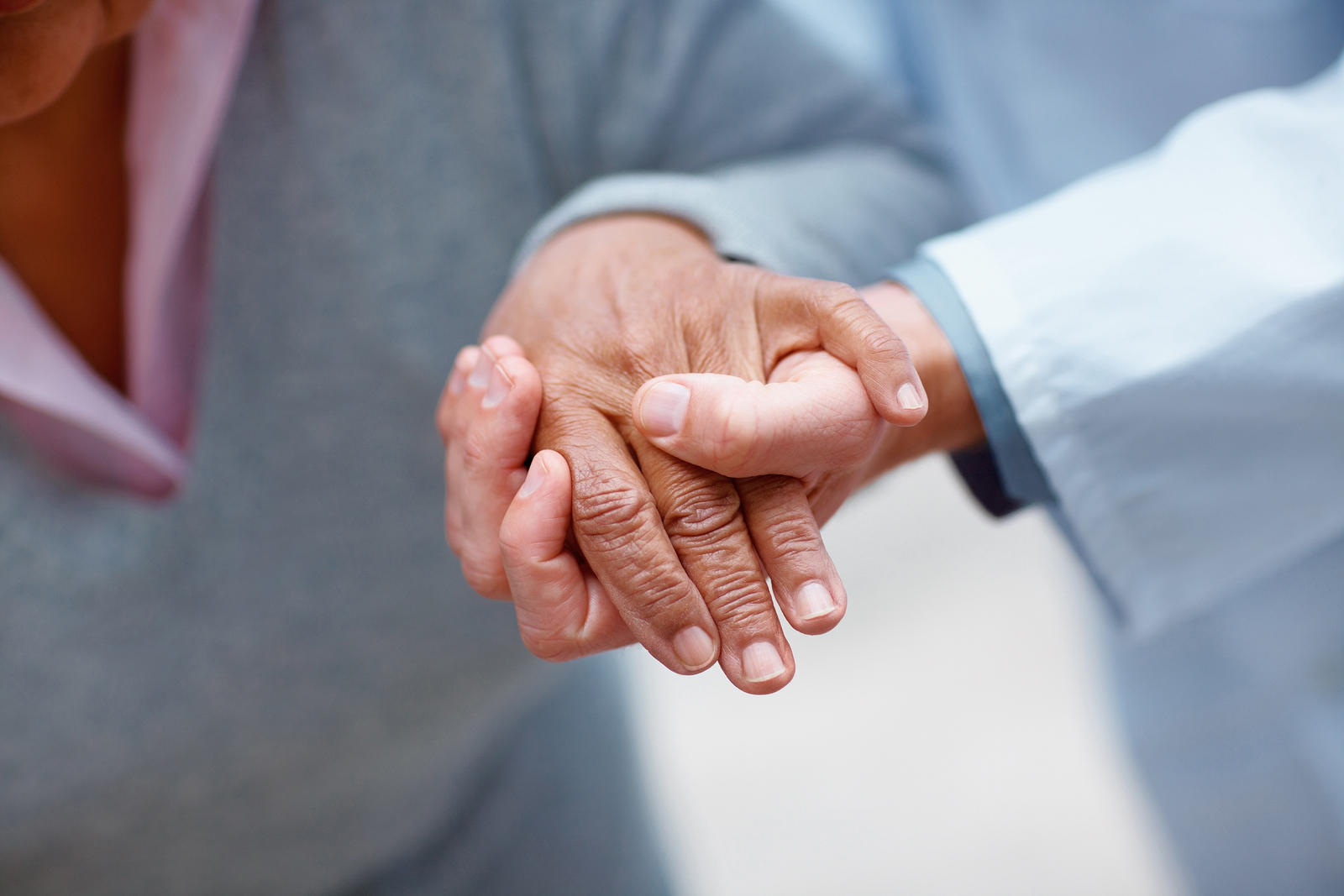 ПЕРЕЛІК СОЦІАЛЬНИХ ПОСЛУГ
 (наказ від 03.09.2012 № 537):
СОЦІАЛЬНІ ПОСЛУГИ
19 державних стандартів
соціальних послуг
Догляд: догляд вдома, стаціонарний догляд, денний догляд
Підтримане проживання
Паліативний/хоспісний догляд 
Послуга з влаштування до сімейних форм виховання
Послуга соціальної адаптації
Послуга соціальної інтеграції та реінтеграції 
Послуга абілітації
Послуга соціальної реабілітації: послуга соціально-психологічної реабілітації
Надання притулку
Кризове та екстрене втручання
Консультування
Соціальний супровід/патронаж: соціальний супровід при працевлаштуванні та на робочому місці 
Представництво інтересів
Посередництво (медіація)
Соціальна профілактика
СОЦІАЛЬНІ ПОСЛУГИ. ДОГЛЯД
Мета
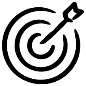 Надання допомоги в забезпеченні життєдіяльності особам, які частково або повністю втратили/не набули здатності до самообслуговування
Заходи
допомога у самообслуговуванні, пересуванні, веденні домашнього господарства, взаємодії з іншими фахівцями та службами
навчання навичкам самообслуговування 
допомога у забезпеченні технічними засобами реабілітації, навчання навичкам користування ними
психологічна підтримка
допомога в отриманні безоплатної правової допомоги
допомога в оформленні документів
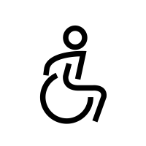 особи з інвалідністю
хворі, громадяни похилого віку
Соц. групи
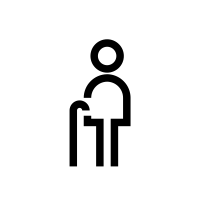 СОЦІАЛЬНІ ПОСЛУГИ. СОЦІАЛЬНА АДАПТАЦІЯ
Прийняття норм і цінностей соціального середовища, пристосування до нових умов життя, побуту, праці, проживання, формування системи відносин із соціальними об'єктами
Мета
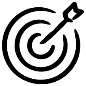 Заходи
допомога в аналізі життєвої ситуації, складання плану виходу із складної життєвої ситуації 
навчання, формування та розвиток соціальних навичок, умінь, соціальної компетенції; представництво інтересів
корекція психологічного стану та поведінки в повсякденному житті
допомога в оформленні документів
сприяння працевлаштуванню
організація клубів за інтересами, університетів третього віку
сприяння організації та діяльності груп самодопомоги
Соц. групи
особи, які перебувають у спеціалізованих або інтернатних закладах
особи, які скоїли правопорушення
особи із залежностями 
особи із психічними розладами особи похилого віку, з інвалідністю, 
особи, які відбули покарання у виді обмеження або позбавлення волі на певний строк
схильні до девіантної поведінки
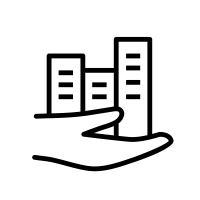 Визначення потреб
населення у соц. послугах
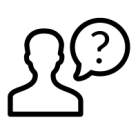 Складання
планів
Затверджено 
нормативно-правових
актів
40
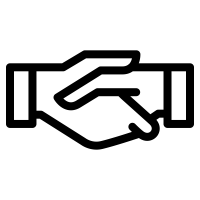 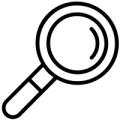 Внесено зміни до Закону України
«Про державно-приватне партнерство»



Прийнято у першому читанні проект 
Закона України
  «Про соціальні послуги»
Моніторинг надання 
Соціальних послуг
державно-приватне партнерство
соціальне замовлення
організація
діяльності 
комунальних 
суб'єктів
державні закупівлі
конкурс соціальних проектів
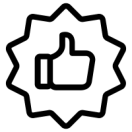 Оцінка якості 
Соціальних послуг
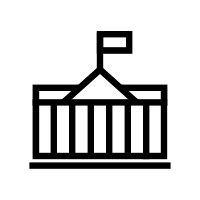 Надання соціальних послуг відповідно до  
державних стандартів
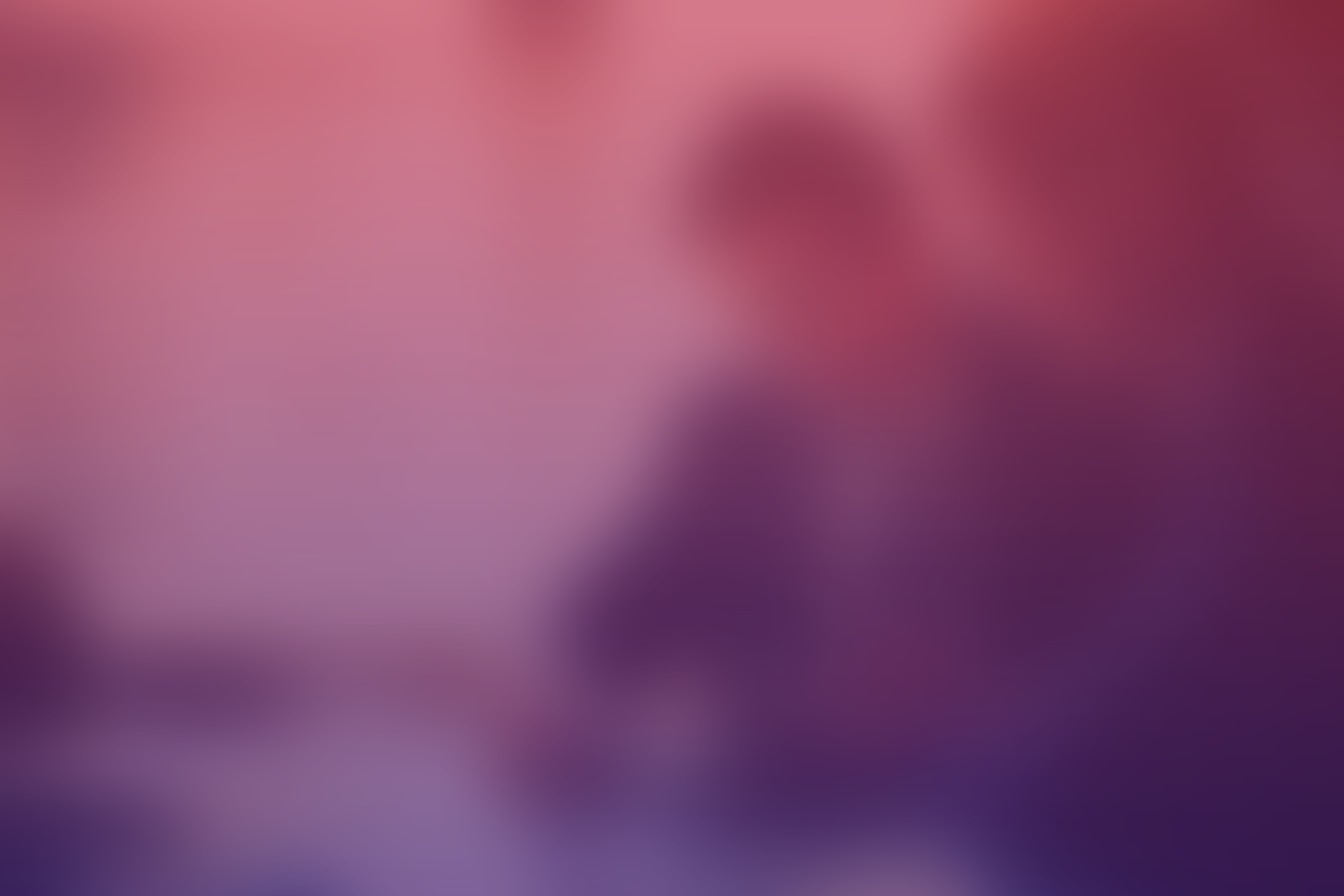 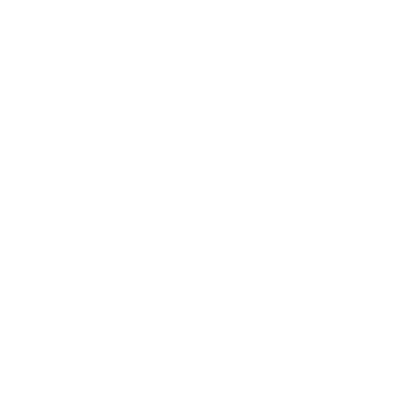 АЛГОРИТМ РОБОТИ В ОТГ
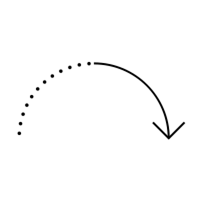 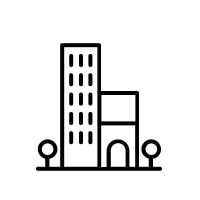 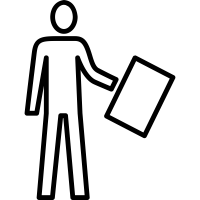 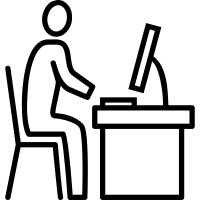 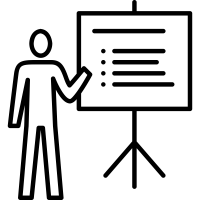 рішення
Виконком ОТГ
Людина отримує 
різні види послуг
Суб’єкт надання соц.
послуг (комунальний, недержавний надавач або надавач іншої ОТГ)
Структурний підрозділ (відділ/сектор/ФСР)

Управляє системою – визначає потреби населення, складає плани, залучає надавачів послуг, оцінює якість, здійснює моніторинг
 2. Розглядає заяву,  збирає документи, готує проект рішення для керівництва ОТГ
Оцінює індивідуальні  потреби
2. Складає індивідуальний план
3. Укладає договір
4. Надає соціальні послуги
5. Проводить внутрішній моніторинг
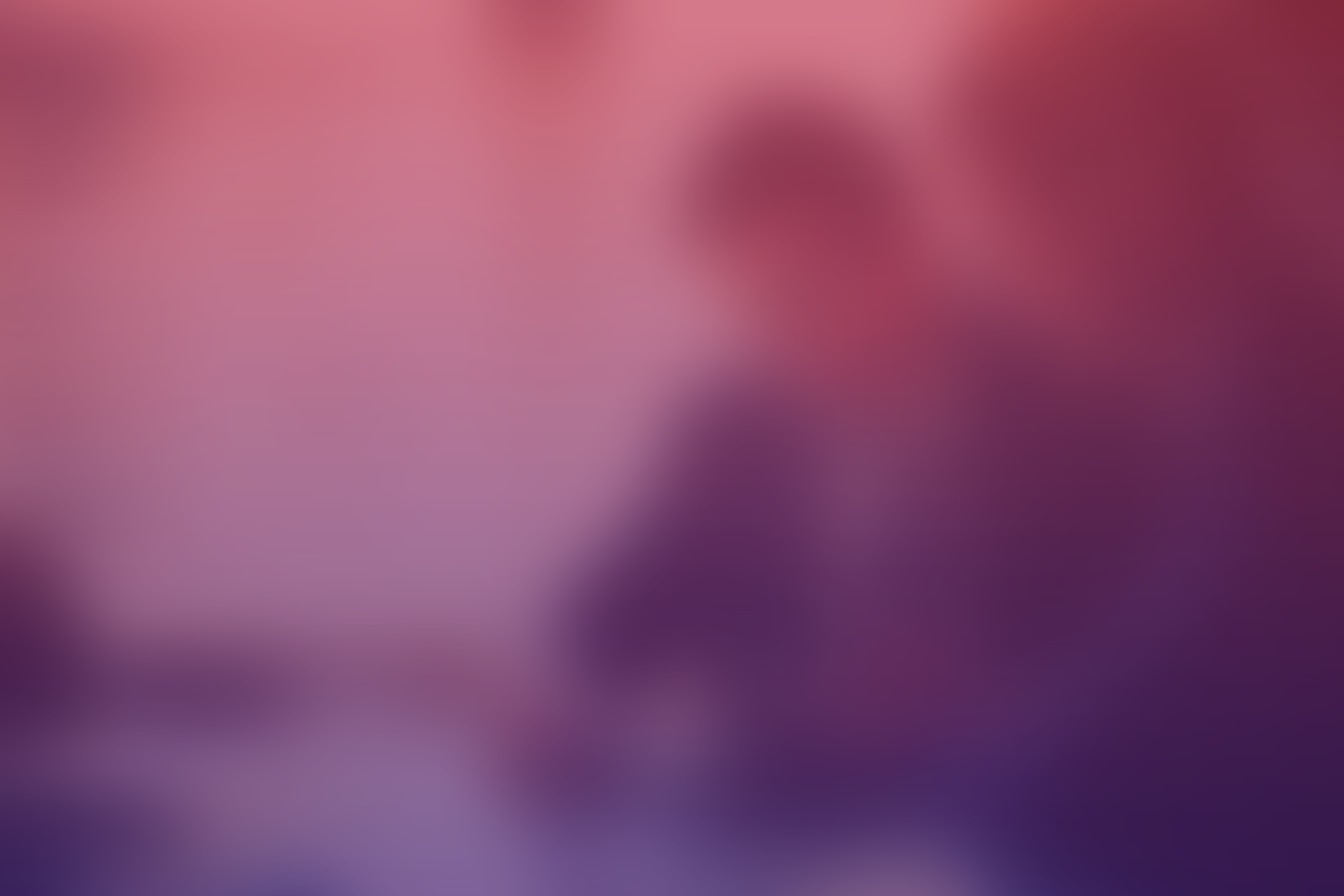 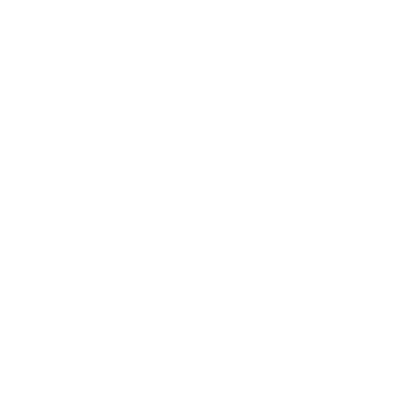 АЛГОРИТМ РОБОТИ В ОТГ, ДЕ НЕМАЄ НАДАВАЧА СОЦIАЛЬНИХ  ПОСЛУГ
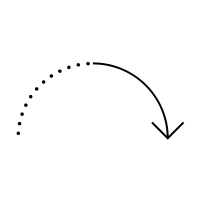 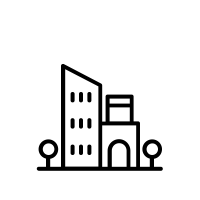 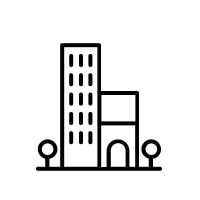 проект рішення
рішення
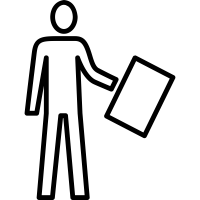 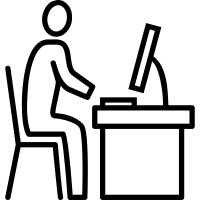 договір про співробітництво
Виконком ОТГ 1
немає надавача
Виконком ОТГ 2
є надавач
Суб’єкт надання соц. послуг
Залучає недержавного надавача в ОТГ
1. Оцінює індивідуальні потреби
2. Складає індивідуальний  план
3. Укладає договір
4. Надає соціальні послуги
5. Внутрішній моніторинг
Структурний підрозділ ОТГ 1

1. Управляє системою
2. Розглядає заяву
3. Збирає документи
4. Готує проект рішення для керівництва ОТГ
Структурний підрозділ  ОТГ 1

1. Готує рішення про надання соціальних послуг мешканцям ОТГ
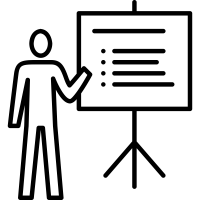 Людина отримує 
різні види послуг
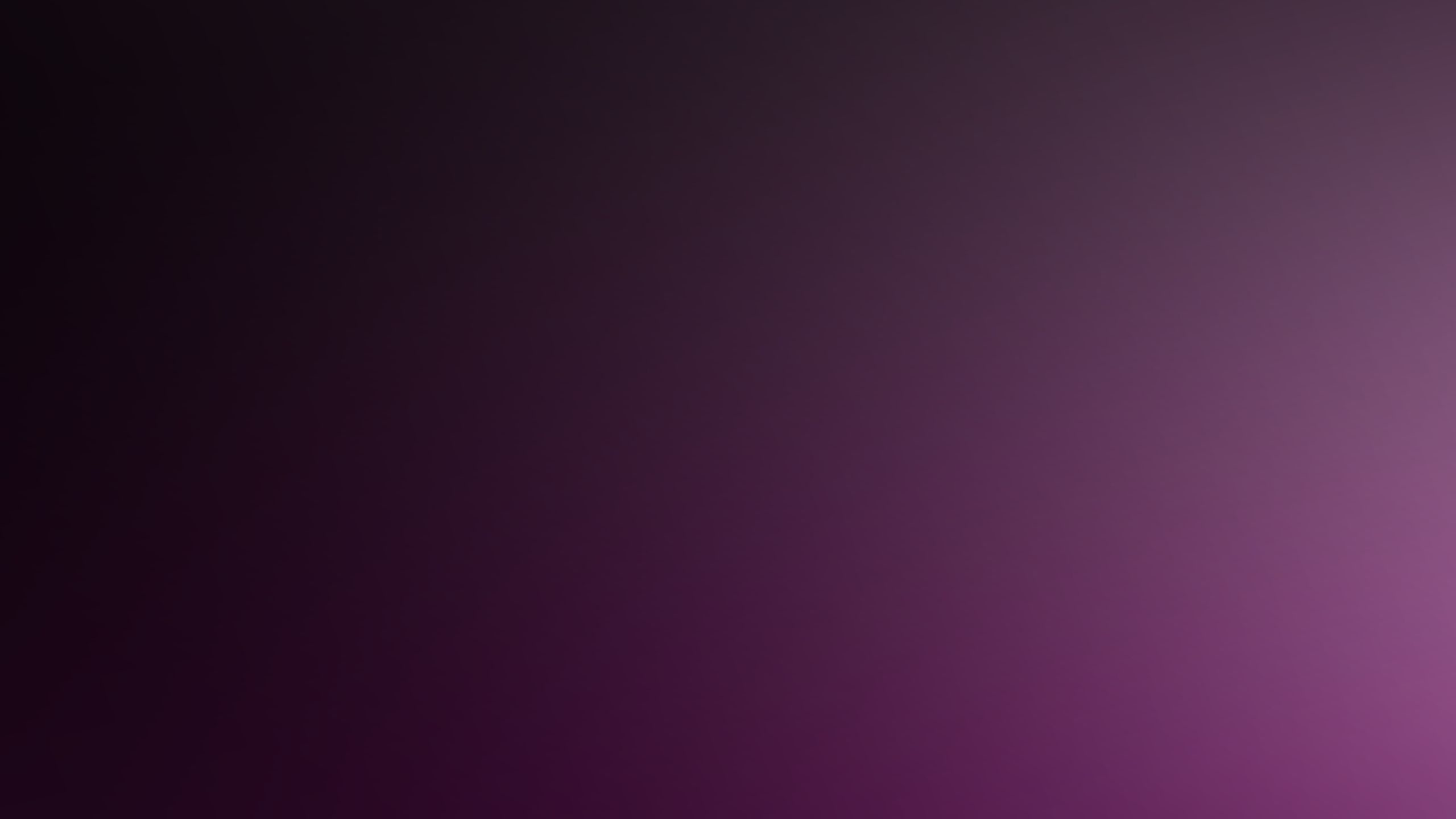 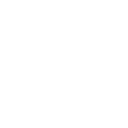 ЗАЛУЧЕННЯ НЕДЕРЖАВНИХ ОРГАНІЗІЦІЙ
Соціальне замовлення:
Послуги:
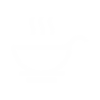 бездомним (харчування)

хворим (догляд)

наркозалежним

ВІЛ-позитивним

особам, звільненим з місць позбавлення волі

демобілізованим військовослужбовцям та членам їх сімей
2013
2014
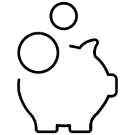 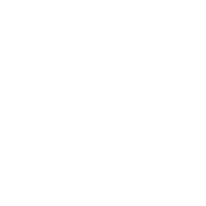 2015
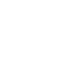 2016
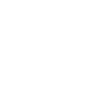 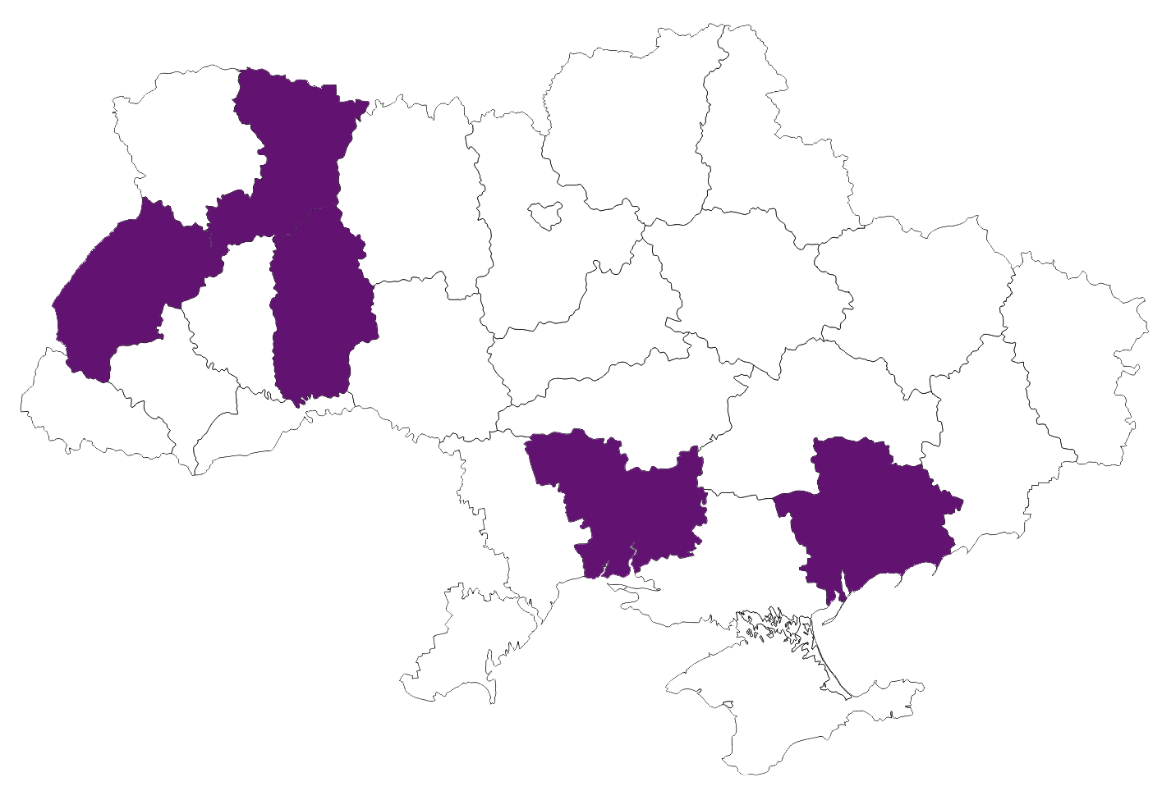 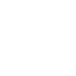 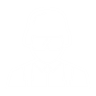 ЗАЛУЧЕННЯ НЕДЕРЖАВНИХ ОРГАНІЗІЦІЙ. ПЕРЕВАГИ
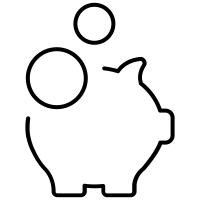 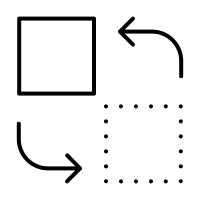 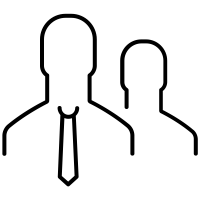 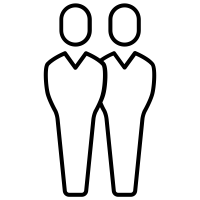 економія видатків
гнучкість у запровадженні інновацій
більш фаховий персонал
створення  конкуренції
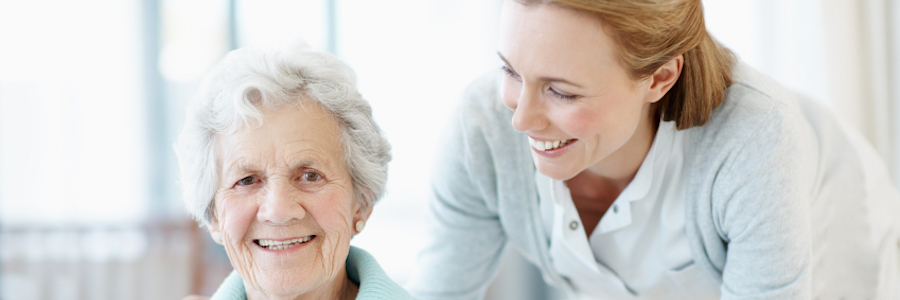 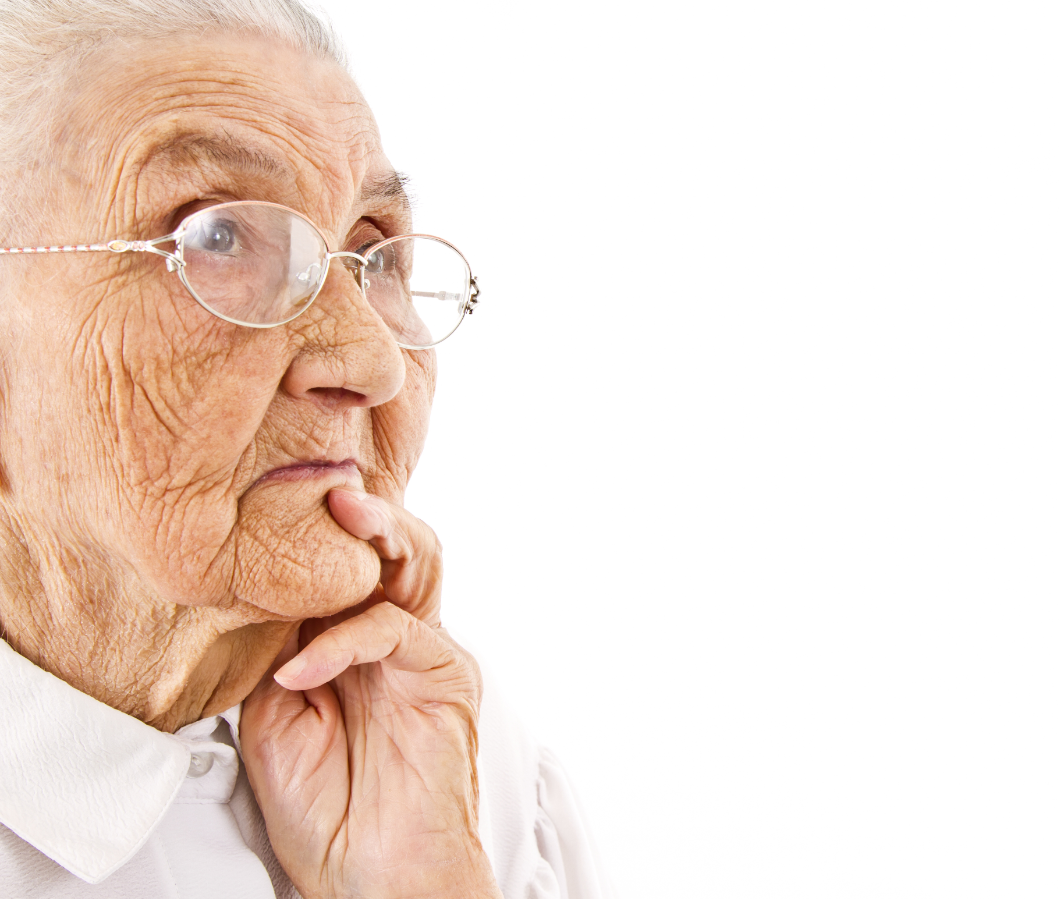 СИТУАЦІЯ
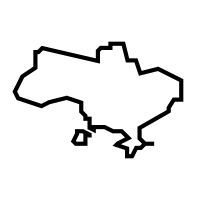 28 місце серед європейських країн  за  
рівнем постаріння населення
Вік:
22,1%
на початок 2016 р
15,9%.
26%
25%
до
2025 р
до
2030 р
20%
18.4%
*відповідно національного демографічного прогнозу
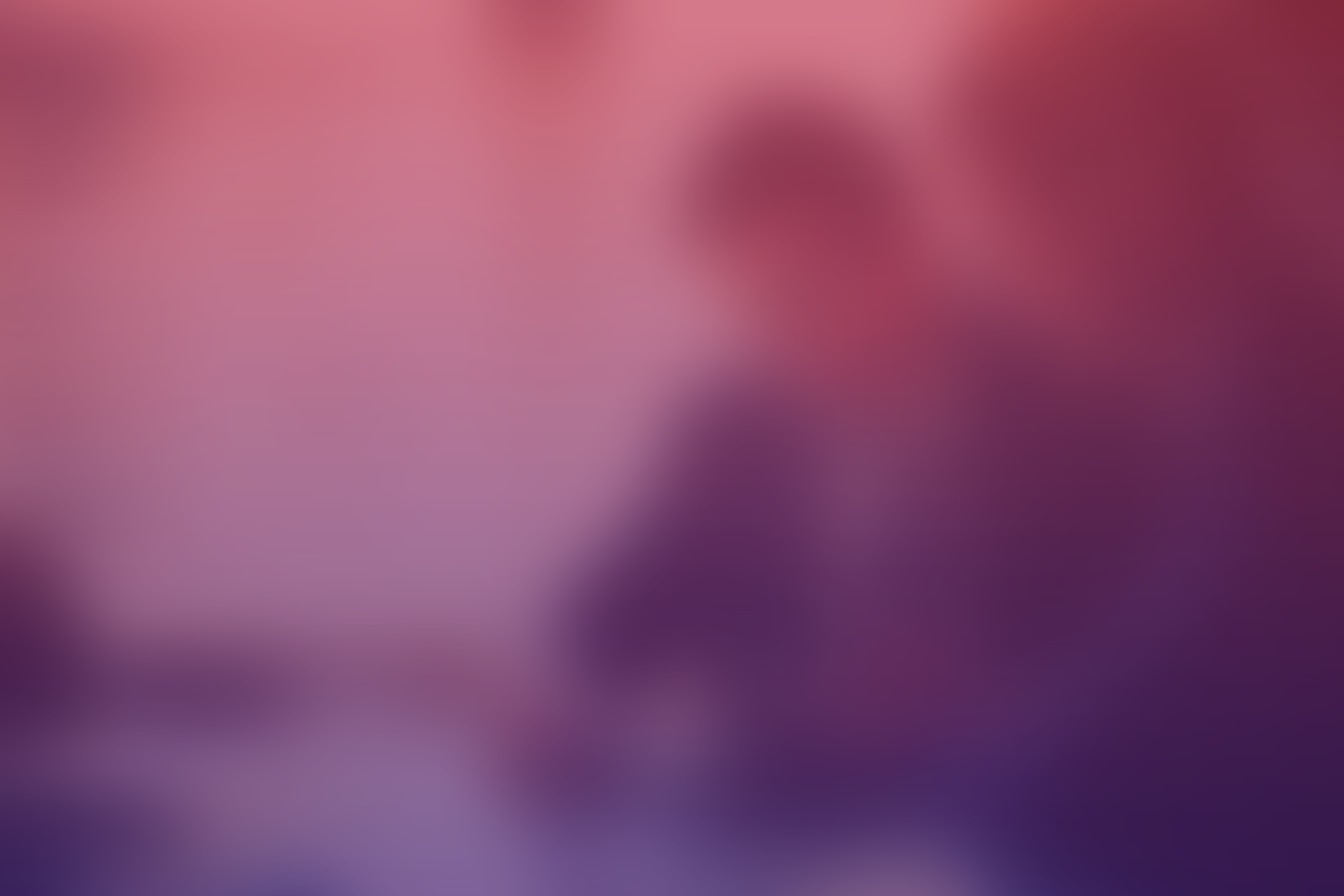 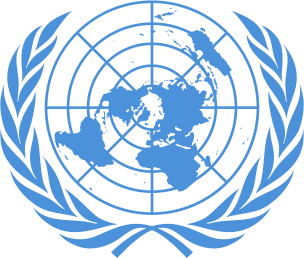 ОСНОВНІ ПРИНЦИПИ ООН СТОСОВНО ЛЮДЕЙ ПОХИЛОГО ВІКУ
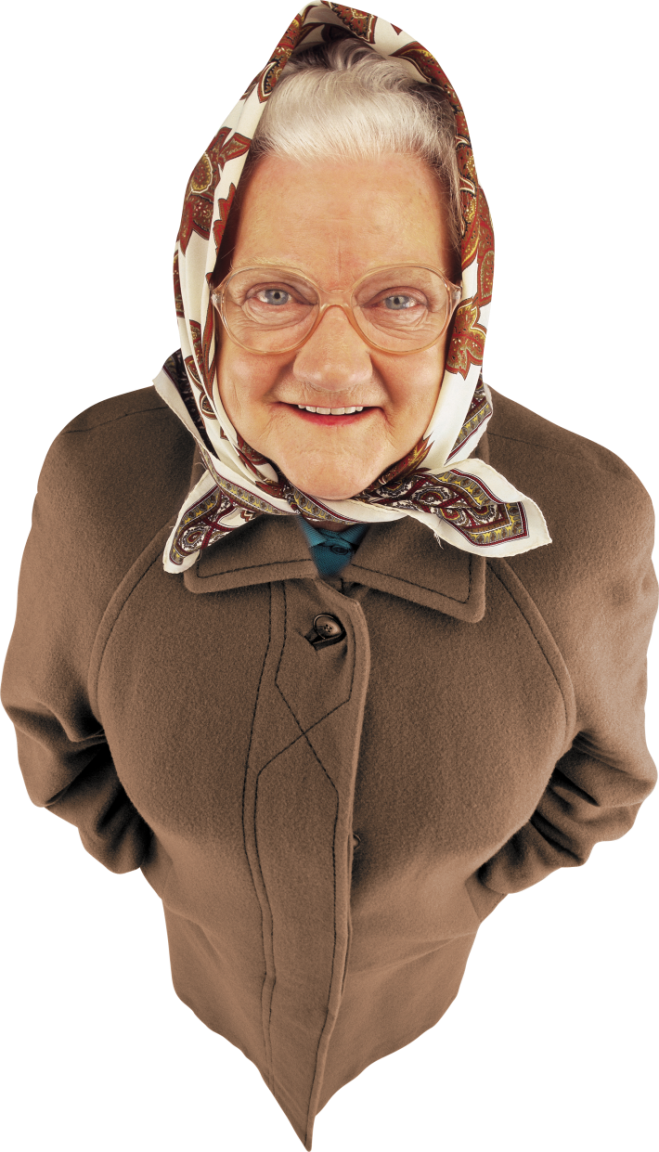 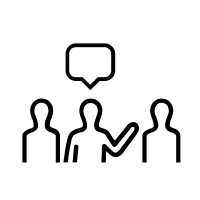 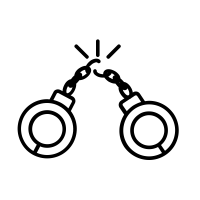 незалежність
участь
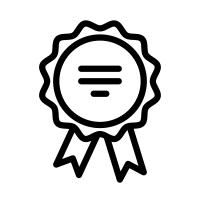 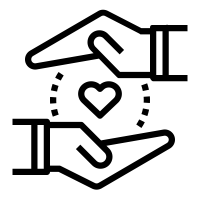 гідність
догляд
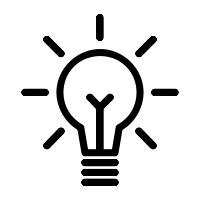 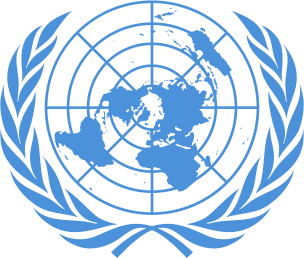 реалізація внутрішнього
потенціалу
Конституція України  (ст. 46)
Закон України «Про місцеве самоврядування в Україні» ( ст. 34)
Закон України «Про соціальний захист ветеранів праці та інших громадян похилого віку в Україні» (ст. 25, 31, 35-38)
Закон України «Про соціальні послуги»
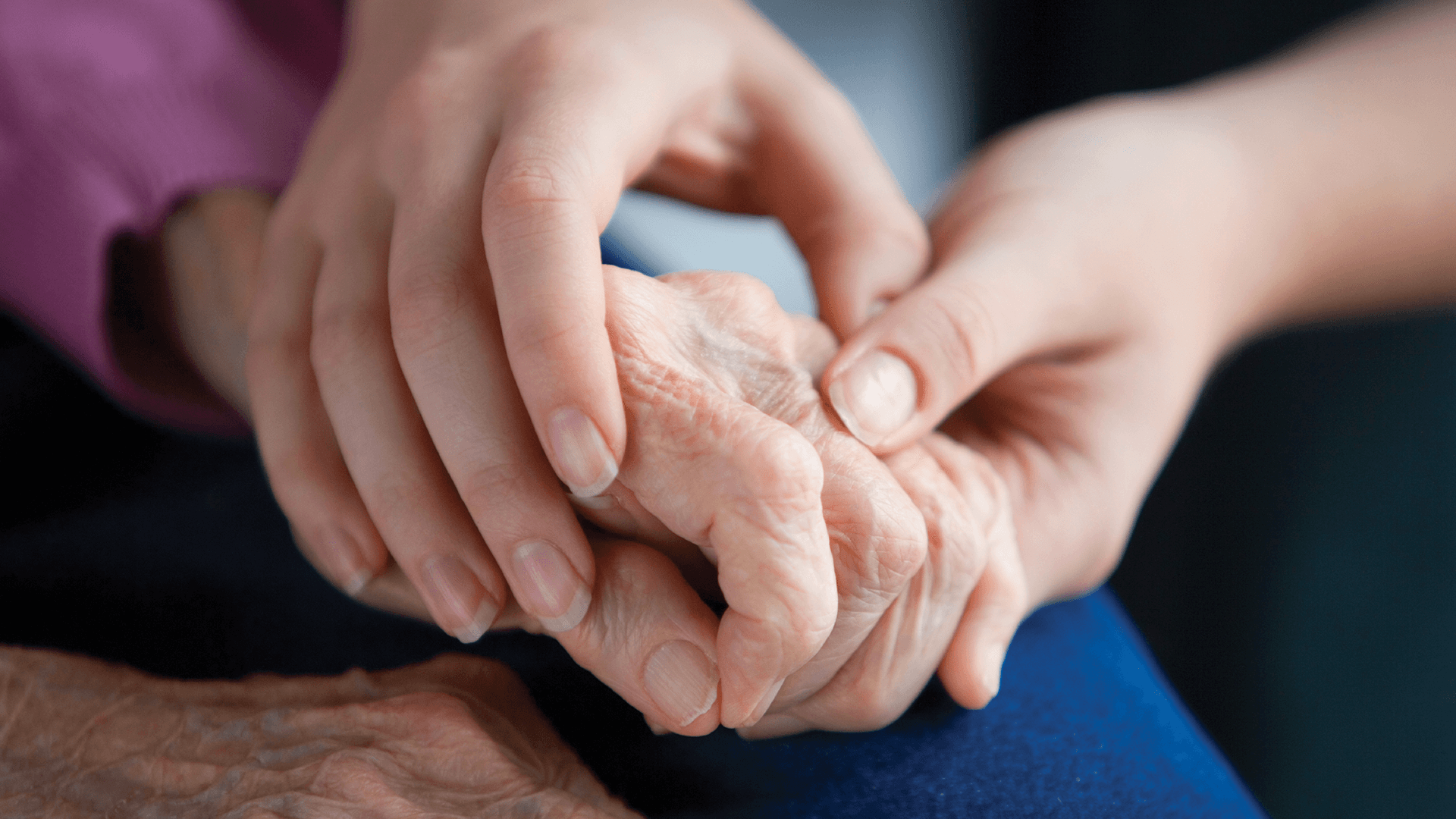 ЗАКОНОДАВСТВО З НАДАННЯ ПОСЛУГ
ПОСЛУГИ ДОГЛЯДУ
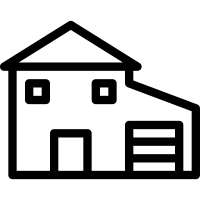 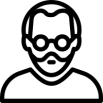 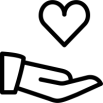 Догляд вдома
Денний догляд
Підтримане проживання
666 т.ц. 
430 000 осіб

2016 рік:
695 команд
110 000 отримувачів
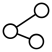 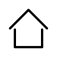 3 відділення
>120 осіб
7 спеціалізованих будинків
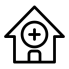 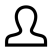 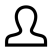 *
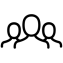 *
житловий будинок з комплексом послуг
низький рівень охоплення обумовлено інноваційністю послуги
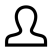 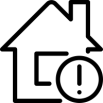 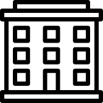 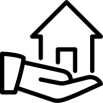 Догляд вдома осіб з псих. поруш
Стаціонарний догляд
Палліативний догляд вдома
238 інтернатних закладів
41 000  осіб
238 інтернатних закладів
41 000  осіб
>500 осіб
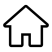 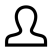 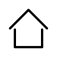 5 відділень
>1 000 осіб
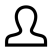 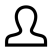 328 стаціонарних від.
9 000  осіб
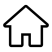 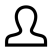 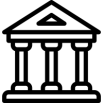 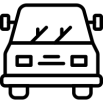 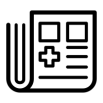 Університети третього віку
Транспортні служби
Інформаційні послуги
23 регіонів 
80 000 осіб
14 регіонів
29 000 осіб
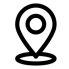 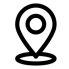 > 38 000 осіб
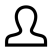 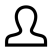 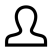 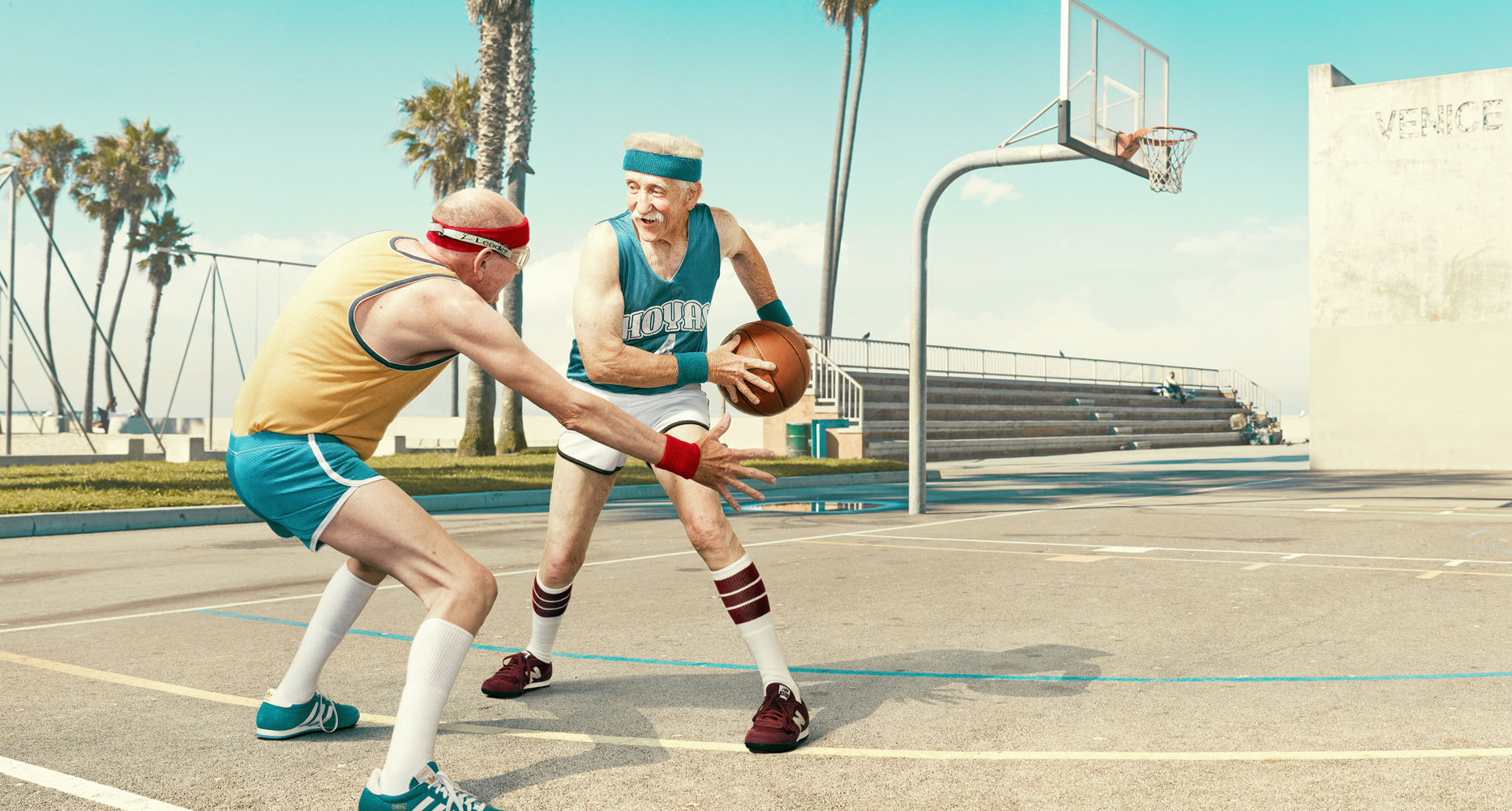 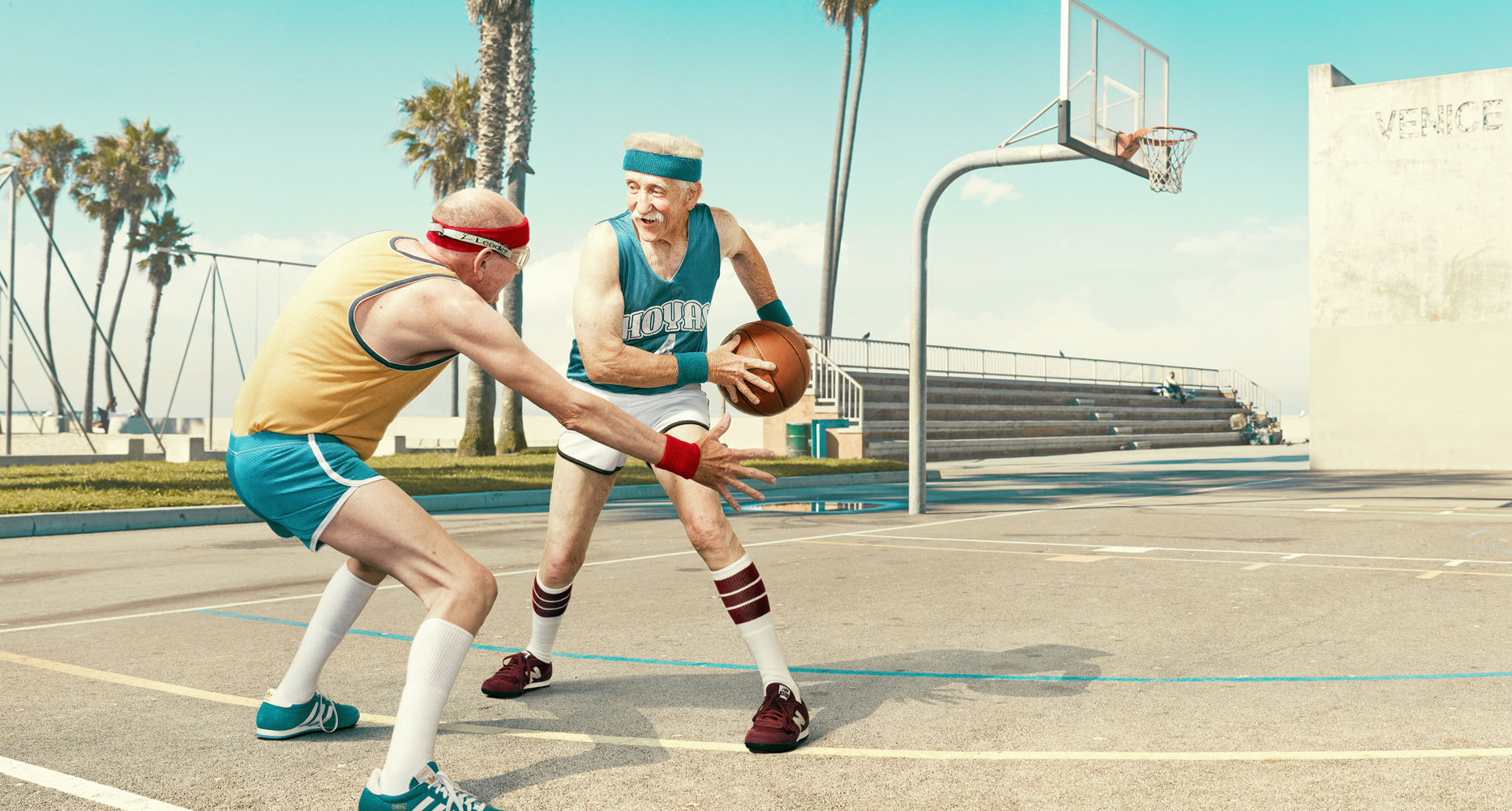 Створюються Центри
дозвілля «Активного 
довголіття»
ПОРУШЕННЯ ДІЮЧОГО ЗАКОНОДАВСТВА
припиняється надання соціальних послуг
ліквідовуються надавачі соціальних послуг, натомість соціальних робітників вводять до складу виконкомів
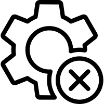 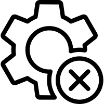 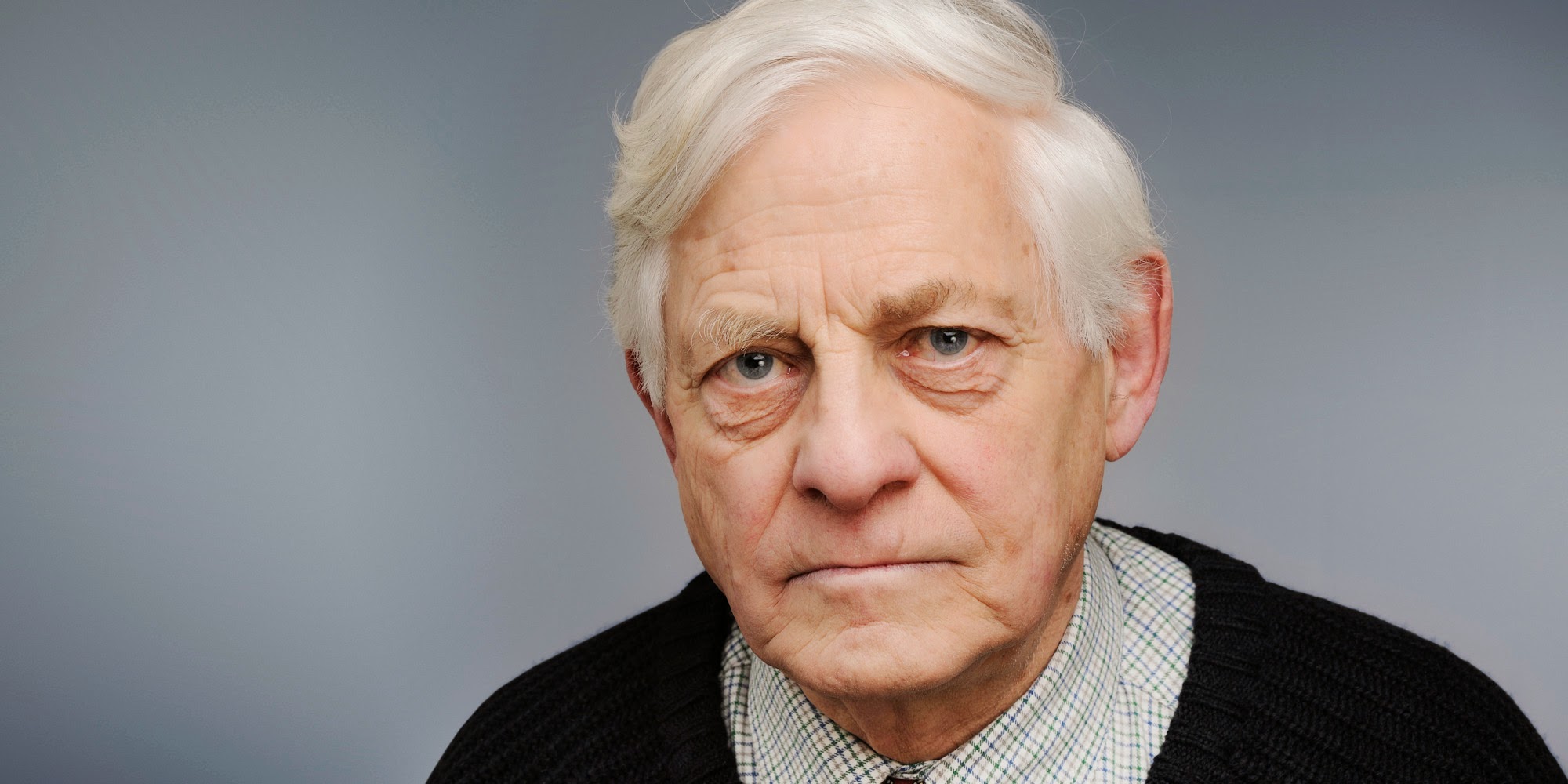 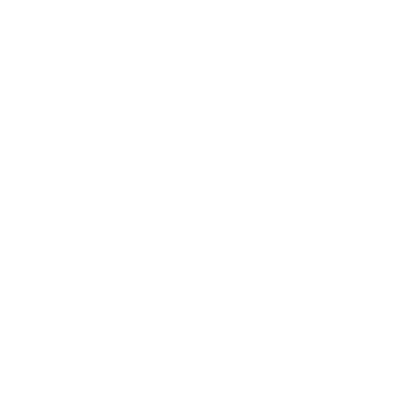 Це призводить до неможливості дотримання державних стандартів соціальних послуг та порушень прав людини на соціальні послуги
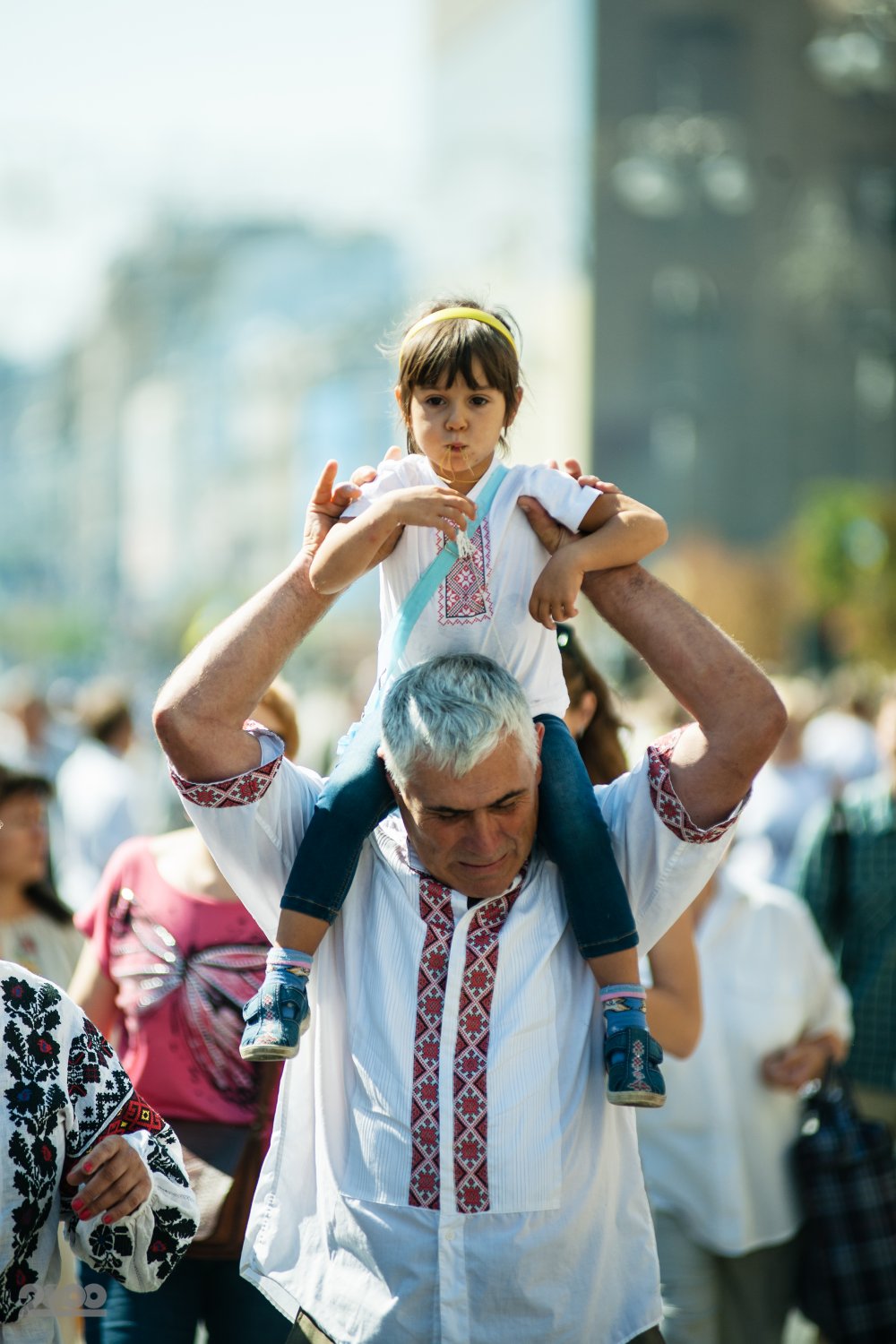 ВІДПОВІДАЛЬНІСТЬ
СТАТТЯ 56  Конституції України
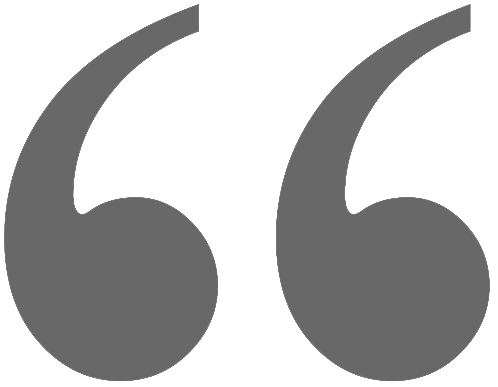 кожен має право на відшкодування за рахунок органів місцевого самоврядування матеріальної та моральної шкоди, завданої незаконними рішеннями, діями чи бездіяльністю органів місцевого самоврядування, їх посадових і службових осіб при здійсненні ними своїх повноважень
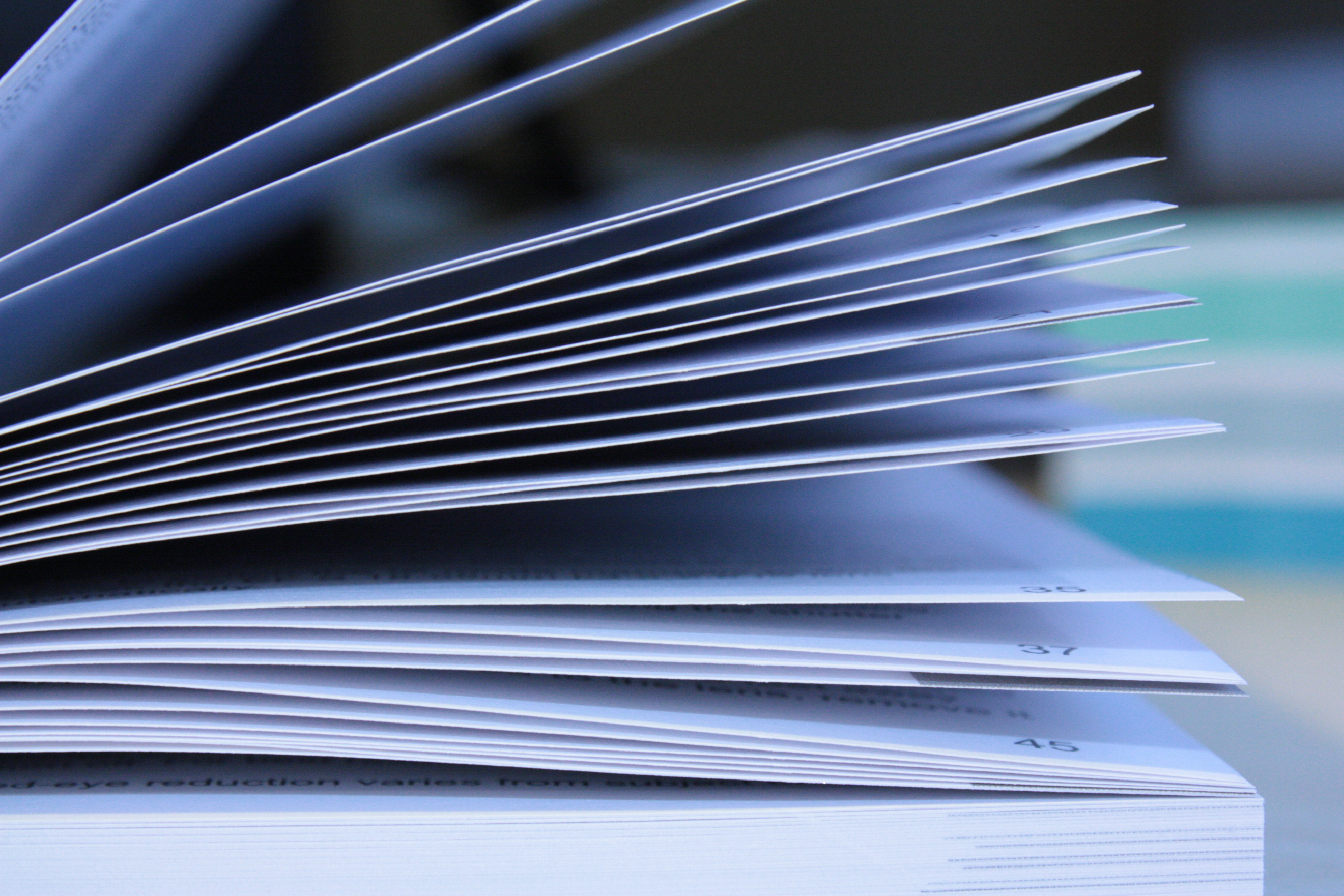 НОРМАТИВНО-ПРАВОВА БАЗА
вимоги до надавачів соціальних послуг (критерії їх діяльності) (постанова КМУ від 14.11.2012 № 1036)

порядок надання соціальних послуг із встановленням диференційованої плати (постанова КМУ від 19.12.2012 № 1184)

методичні рекомендації щодо інформування населення про соціальні изначення потреб населення адміністративно-теритопослуги (наказ Мінсоцполітики від 28.10.2014 № 828)  
методичні рекомендації розрахунку вартості  соціальної послуги (наказ Мінсоцполітики від 07.12.2015 № 1186) 
порядок атестації соціальних працівників, інших фахівців, що надають соціальні та реабілітаційні послуги (наказ Мінсоцполітики від 01.10.2012 № 612)
порядок визначення потреб населення адміністративно-територіальної одиниці у соціальних послугах  - наказ Мінсоцполітики від 20.01.2014 № 28)
порядок здійснення соціального замовлення за рахунок бюджетних коштів (постанова КМУ від 29.04.2013 № 324)
методика оцінки конкурсних пропозицій (наказ Мінсоцполітики від 26.03.2015 № 332) 
форма Примірного договору про залучення бюджетних коштів для надання соціальних послуг (наказ Мінсоцполітики від 29.05.2015 № 565)
18
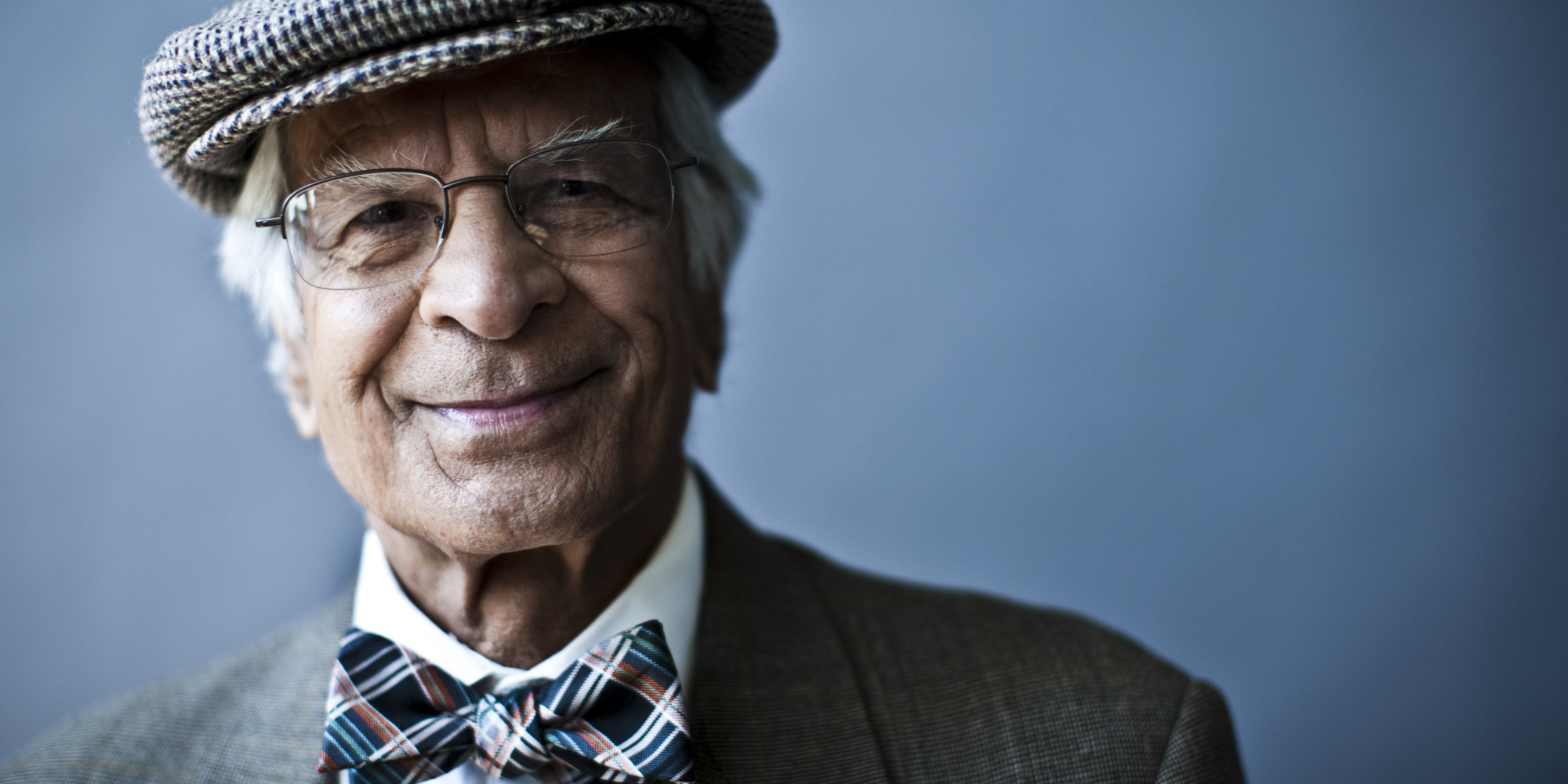 ДЯКУЮ ЗА УВАГУ!
Оксана Суліма
         289-60-32
         sulima@mlsp.gov.ua
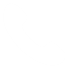 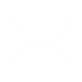